የትምህርት ክብረ በዓል
ተማሪዎች እና ወላጆች እንኳን ደስ አላችሁ!
ሰላም ተማሪዎች እና ቤተሰቦች፣
በ Springboard Collaborative ላይ ለስኬታችሁ እንኳን ደስ አላችሁ! እንደ ድርጅት፣ የተማሪዎቻችንን እና ወላጆችን ስኬት እንዲሁም ከመምህራኖችጋር ጠንካራ አንባቢያንን ለመፍጠር የሰሩትን ስራ ማክበርን ዋጋ እንሰጠዋለን። ዛሬ፣ ወደ ፊት “spring” ስለማድረግ እናሰላስላለን፣ ቤት የምትጠቀሙትን ግብዓቶች እናጋራለን እና እንደ ቡድን በጋራ የሰራነውን ነገር በሙሉ እናከብራለን። ከሁላችሁም ጋር የሰራነው ስራ በጣም አስደሳች ነበር። በጥንካሬ መስራታችሁን ቀጥሉ!
ከልብ፣
______________________________
ማንጸባረቅ
በቀጣይነት ቤት ውስጥ ማድረግ የሚፈልጉትን 1 ነገር ተናገሩ።
ንባብዎን ለማሻሻል የተማራችሁትን 3 ክህለቶች/ትምህርቶች ጥቀሱ።
የምትኮሩባቸውን 2 ነገሮች ጥቀሱ!
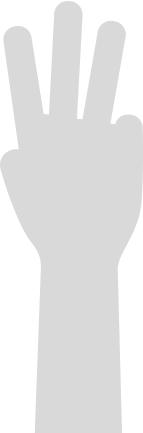 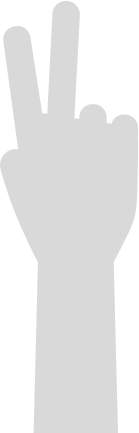 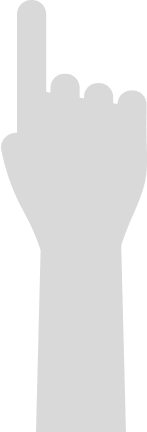 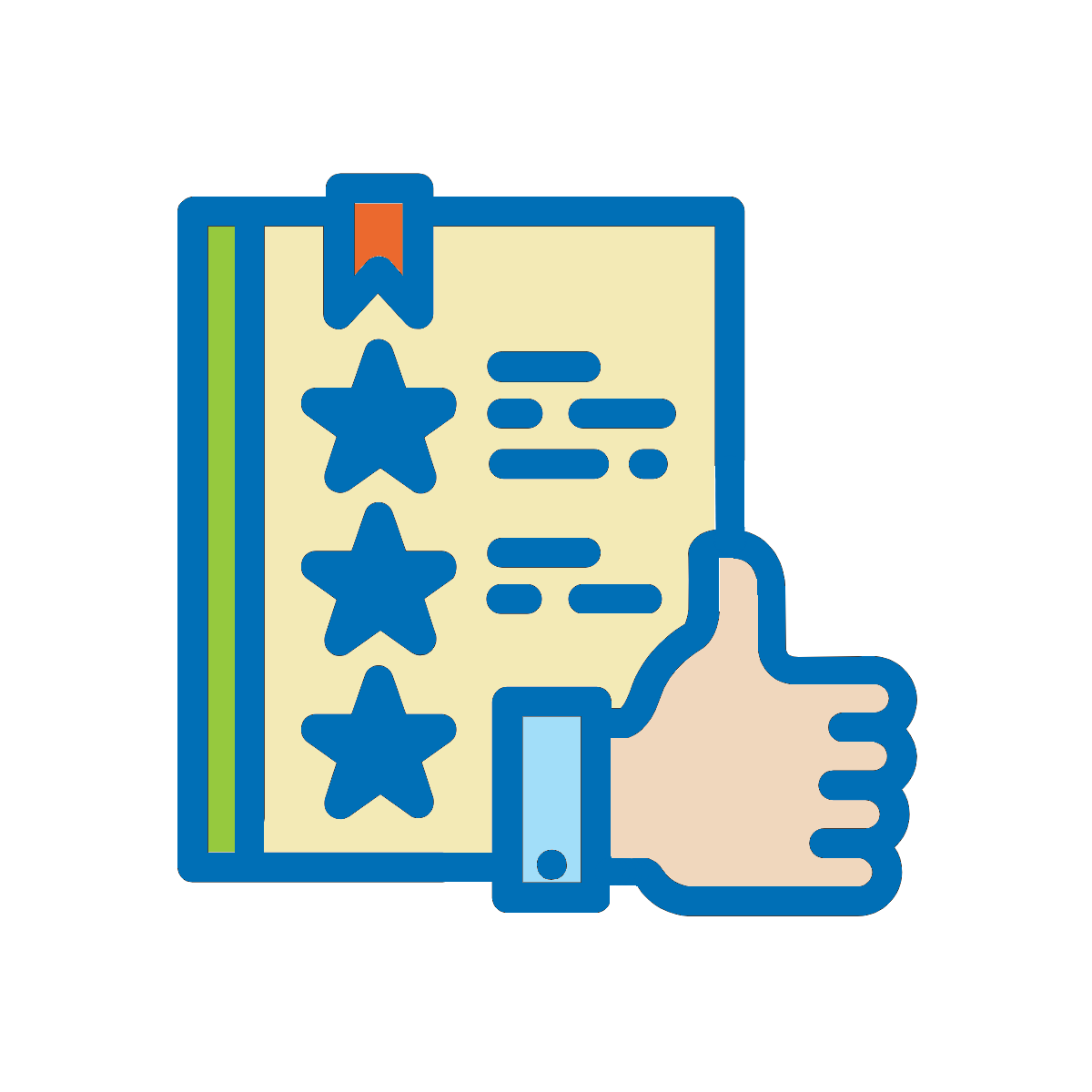 ንባብዎን ለማሻሻል የተማራችሁትን ክህለቶች እንዴት ነው የምትጠቀሙት?
በፊት ______ ብዬ አስብ ነበር፣ አሁን ግን _______ አውቃለሁ።
በዋነኝነት ያገኘሁት ትምህርት __________ ነው።
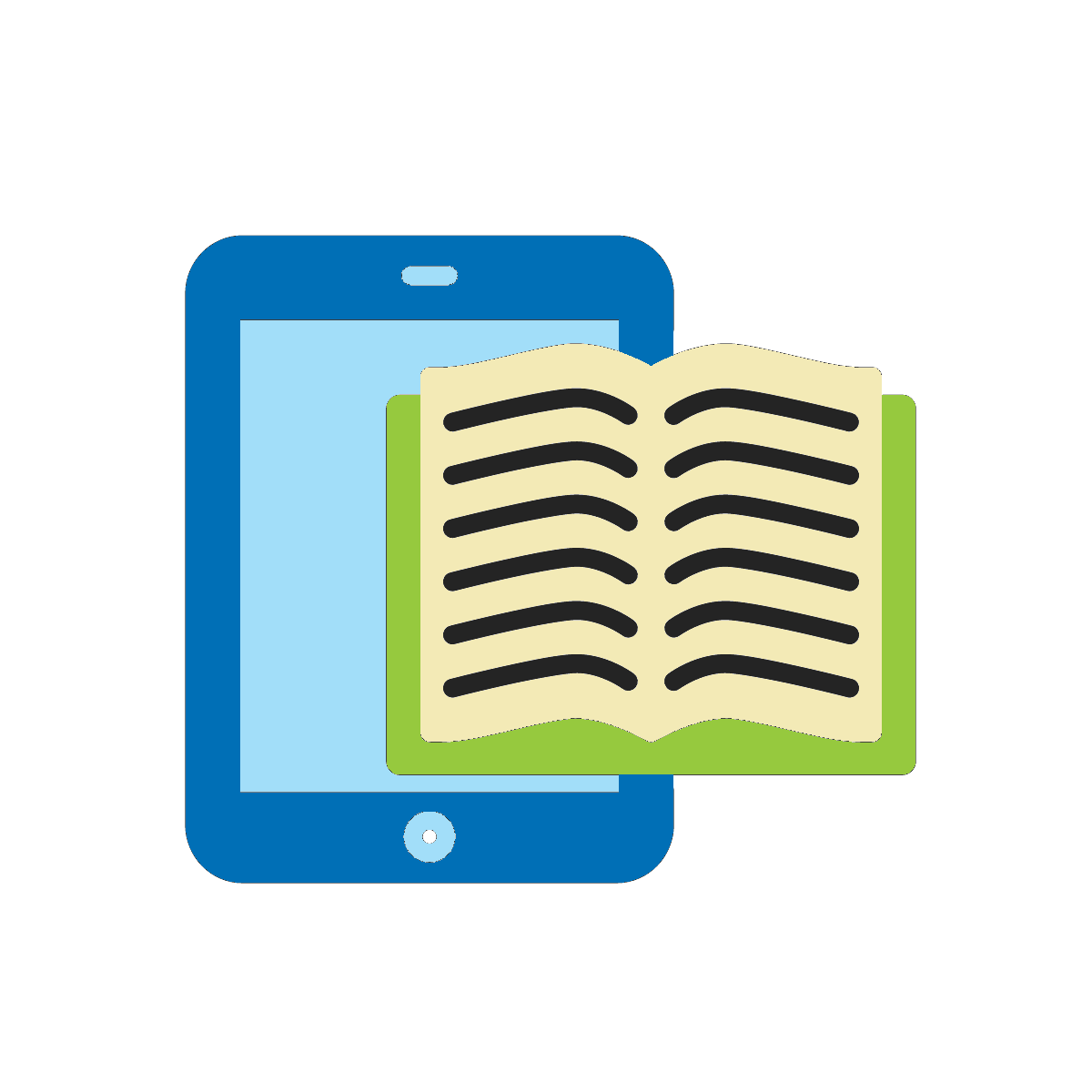 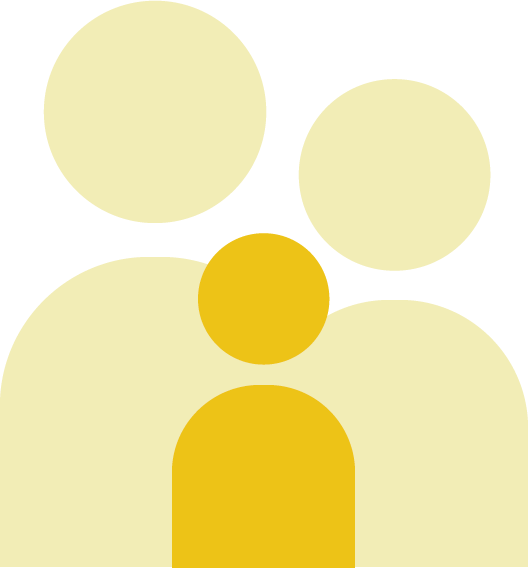 2. ወደ ፊት “spring” እናድርግ
አንድ አስቸጋሪ የነበረ እና አሁንም በመቀጠል በጣም መስራት የምፈልገው __________ ነው።
3. ቤት ጥቅም ላይ የሚውሉ ግብዓቶች
ከአውደ ጥናቶች ላይ የተያዙ ማስታወሻዎች
የአውደ ጥናት ቪድዮዎች (በኢሜል የተላከልዎት!)
[INSERT ANY MORE HERE]
የክብረ በዓል ተግባራት
ጨዋታዎች!
Kahoot!
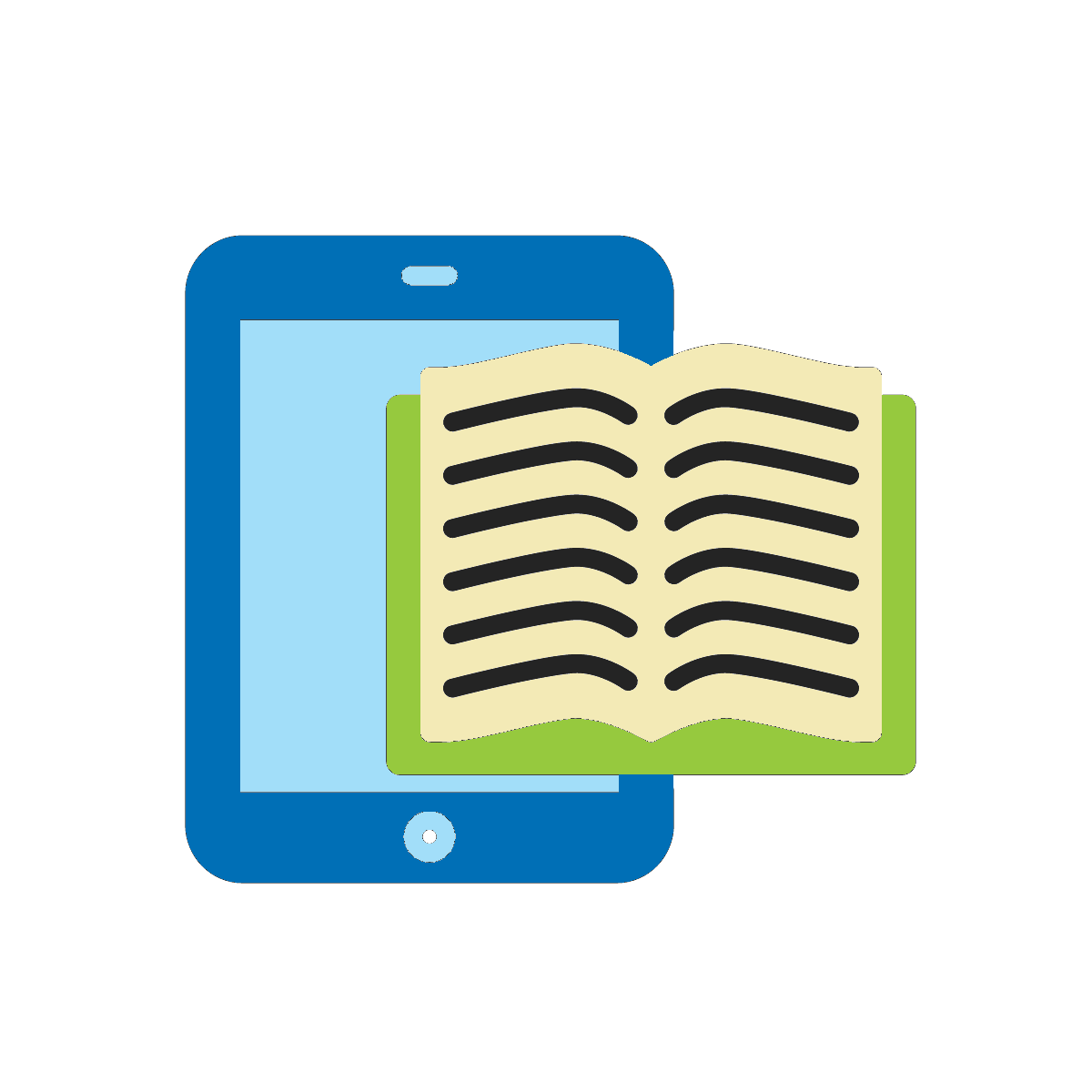 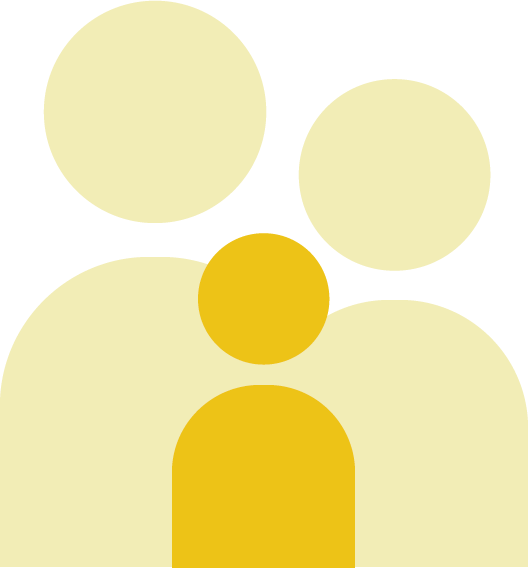 4. ስኬትን እናክብር!
የስኬት ሽልማቶች
[INSERT ANY GAME SLIDES]
የስኬት ሽልማቶች!
[INSERT ANY NAMES AND AWARDS, ADD SLIDES AS NEEDED]
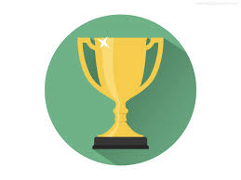 እናመሰግናለን!!

ማንበብ ቀጥሉ!
ደህንነታችሁን ጠብቁ እና ተዝናኑ